Тема урока:«Ребята, надо верить в чудеса»Урок по повести-феерии А. Грина «Алые паруса».8 класс.
Учитель Насонова Л. И.МБОУ Мешковская СОШ
Цели урока
Познакомиться с биографией А. Грина, с понятиями «феерия» и «символ»
Проанализировать образы героев повести
Александра Грина отличали «Дар могучего воображения» , чистота чувств и застенчивая улыбка.                                             (К. Паустовский «Жизнь Александра Грина»).

«Мир идет под уклон. Человечество катится в пропасть. Как честный пират заявляю, что я никогда не перестану сражаться за своё право дышать свежими морскими ветрами». 
( А. Грин).

Всю жизнь Грин будет протестовать против всего, что хоть в незначительной степени ущемляет человеческое достоинство. Об этом, в сущности, все его книги. 
(В. Сандлер).
В. А. КашинПортрет Грина.
Лонгрен
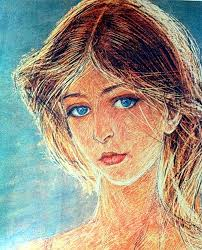 Ассоль
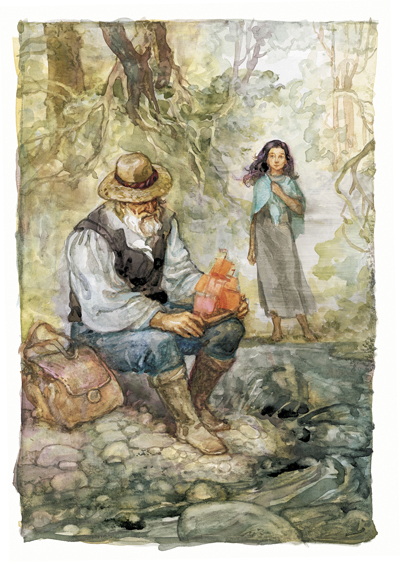 Эгль
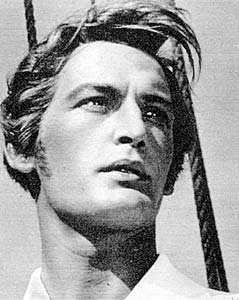 Грэй
Для кого героиня была:
Прекрасная неизвестность                                   Летика    Корабельная Ассоль                                             ЭгльЖивое стихотворение                                           Грэй                                       Чудное художественное полотно                        Жители КаперныМокрое сокровище                                               Автор
СРАВНИТЕЛЬНАЯ ХАРАКТЕРИСТИКА ГЕРОЕВ
Феерия:1. Театральное или цирковое представление сказочного содержания.2. Волшебное, сказочное зрелище.Символ – условный знак какого-нибудь понятия.
Сайт для творческих людей.
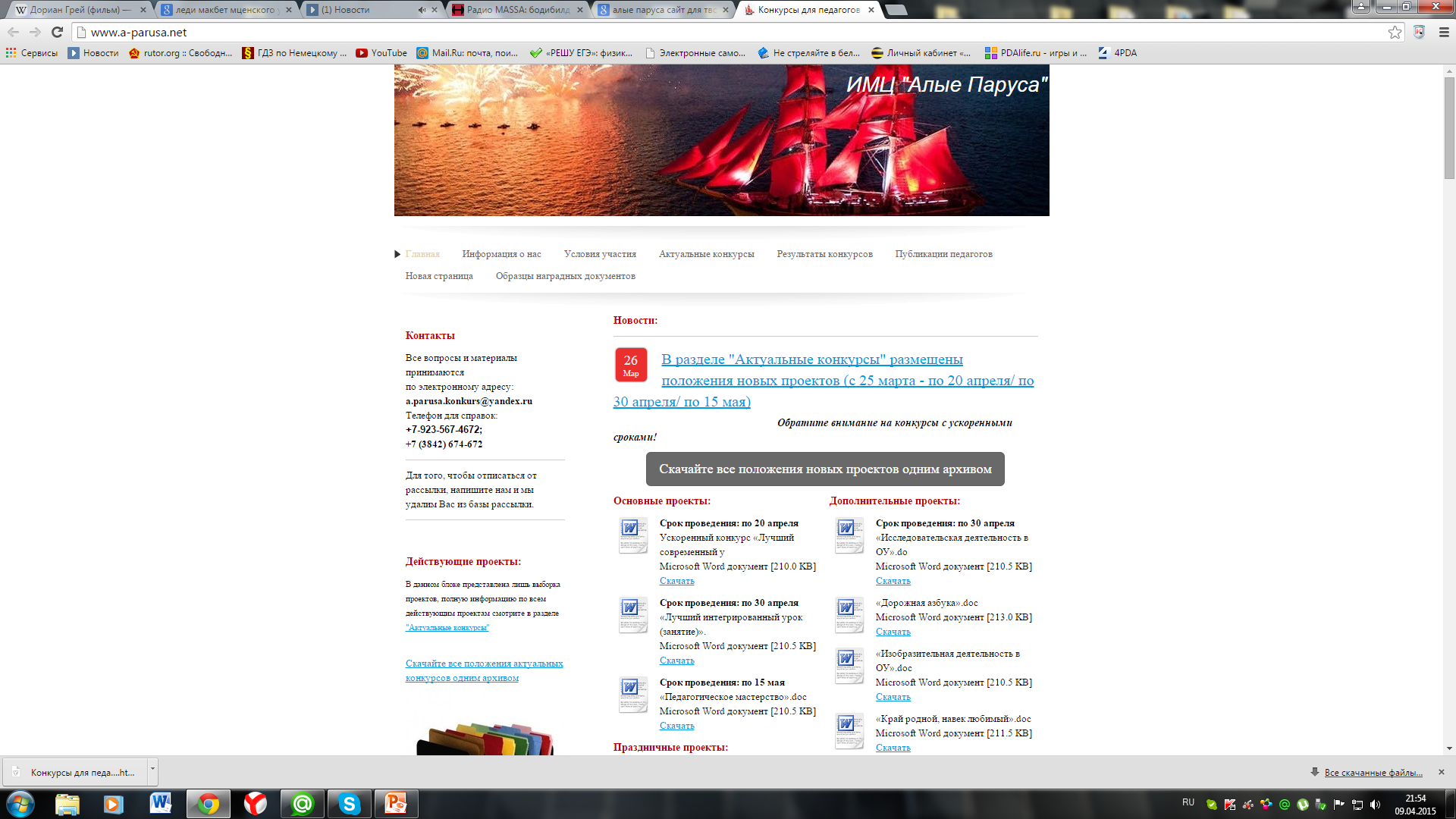 Спасибо за внимание!